Reducing Health Disparities in Special PopulationsThe Pennsylvania Association of Community Health Centers (PACHC) OCTOBER 13, 2016ORALIA GARCIA DOMINIC, PHD, MS, MANIH NCI-Funded Cancer Health Disparities Researcheroag102@psu.edu
1
OUR CHANGING DIVERSITY - UNITED STATES
2050
2100
2000
U.S. Census Bureau
2
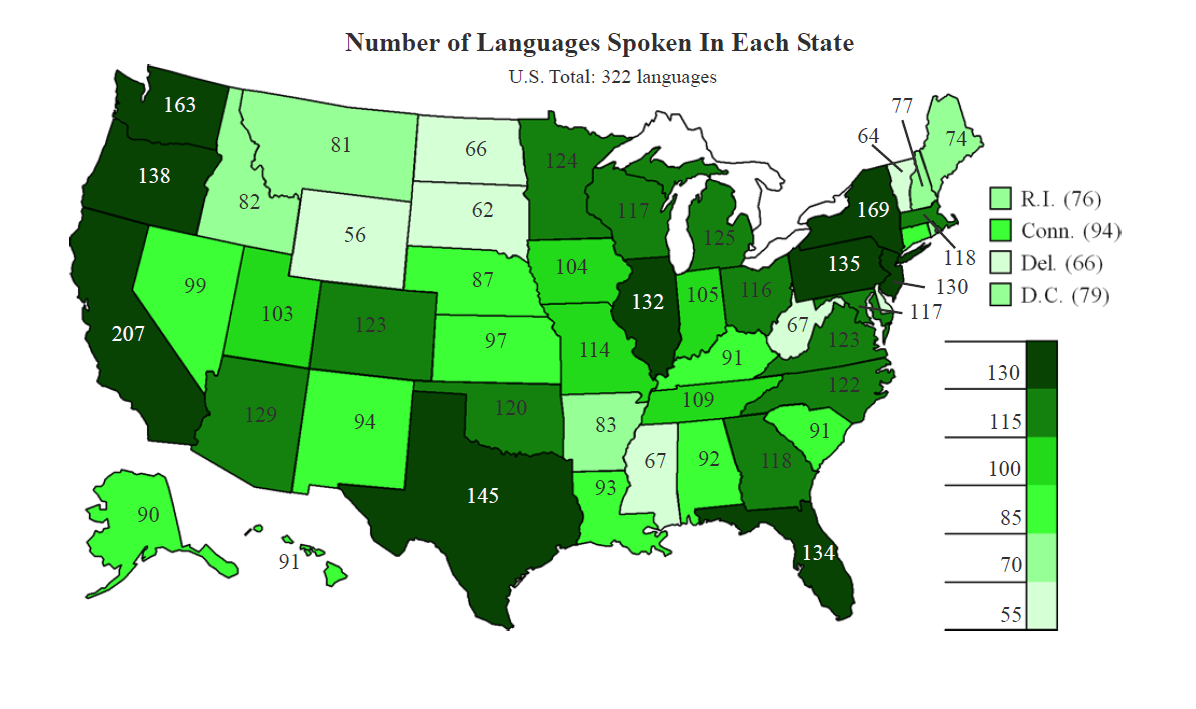 http://www.usefoundation.org/userdata/file/Research/states_by_languages.pdf
3
LATINO EMERGING SETTLEMENT PATTERNS, BY COUNTY, 2007 Source:  Barcus, 2007
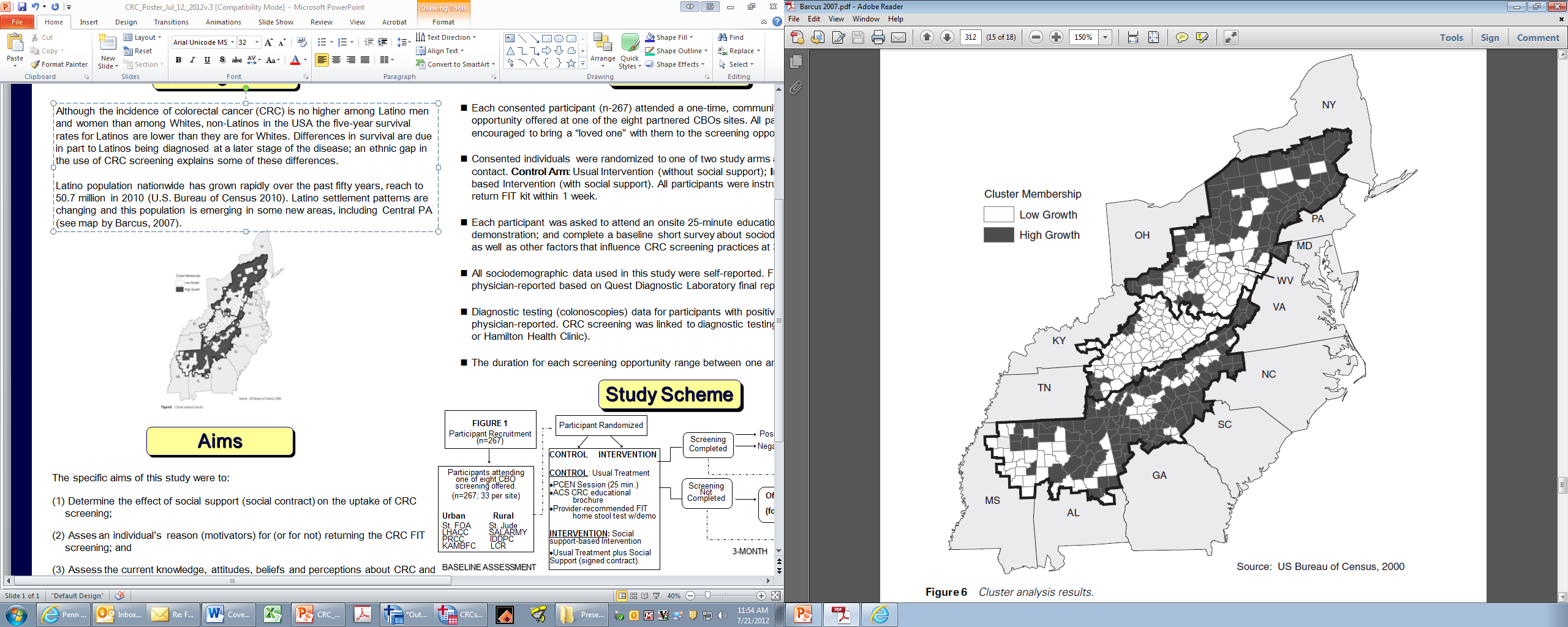 4
Our Nation Has Charted A Course Toward Quality Health Care
Quality Health Care
Health care should be
Safe
Effective
Patient-centered
Timely
Efficient
Equitable
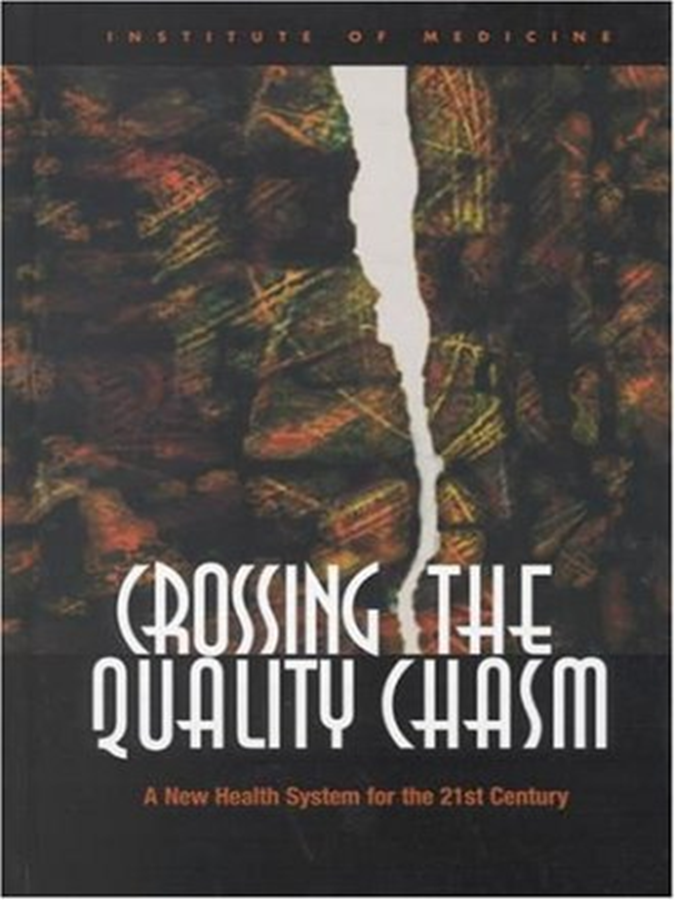 Institute of Medicine. Crossing the Quality Chasm:  A New Health System for the 21st Century. Washington D.C.: National Academy Press: 2001: 1-224.
5
LANDMARK STUDY ON DISPARITIES IN HEALTH CARE, IOM 2002
Disparities in Health Care 
Racial/ethnic disparities found across a wide range of health care settings, disease areas, and clinical services, even when various confounders (SES, insurance) were controlled for

Findings
Many sources contribute to disparities—no one suspect, no one solution:
Provider-Patient Communication
Stereotyping
Mistrust

Recommendations
Cultural Competence training for a

ll health care professionals
Smedley BD, Sthith AY, Nelson AR, eds. Unequal Treatment:
Confronting Racial and Ethnic Disparities in Health Care. 
Washington, D.C.: Institute of Medicine, Committee on
Understanding and Eliminating Racial and Ethnic Disparities
in Health Care;2003; 1-764.
6
CONCEPTUALIZING DISPARITIES IN HEALTH AND HEALTHCARE
Individual
Socio-demographics
Insurance
Health behaviors
Biology/genes
Beliefs/preferences
Perceived discrimination
Trust
Knowledge
Health Systems
Access
Organization
Quality 
Culture
Financing
Location of care
Healthcare Disparities
Health 
Disparities
Social/Environmental
Geography
Segregation
Exposures
Distribution of wealth
Living conditions
Social cohesion and norms
Provider
Demographics
Knowledge and attitudes
Communication
Cultural competence
Bias and prejudice
7
Kilbourne et al, Am J Public Health 2006
SPECIAL POPULATIONS
A health care provider is culturally competent when he/she is able to deliver culturally appropriate and specifically tailored care to patients with diverse values, beliefs, and behaviors

The goal of cultural competence is to improve the ability of doctors, nurses, pharmacists,  among others, to communicate effectively with and provide quality health care to patients from diverse sociocultural backgrounds
8
RURAL POPULATIONS
A
9
LATINO/HISPANIC POPULATIONS
A
10
AFFICAN AMERICAN POPULATIONS
A
11
ASIAN/PACIFIC ISLANDER POPULATIONS
A
12
ASIAN/AMERICAN INDIAN POPULATIONS
A
13
NATIVE INDIAN POPULATIONS
A
14
LGBTQ POPULATIONS
A
15
CULTURALLY COMPETENT CARE
A health care provider is culturally competent when he/she is able to deliver culturally appropriate and specifically tailored care to patients with diverse values, beliefs, and behaviors

The goal of cultural competence is to improve the ability of doctors, nurses, pharmacists,  among others, to communicate effectively with and provide quality health care to patients from diverse sociocultural backgrounds
16
HEALTH LITERACY IS INTEGRAL TO CULTURAL COMPETENCE
Patients leaving the physician’s office with a good understanding of what they are told

(Intermountain Healthcare study, 2005 – IOM)
http://www.lehman.edu/cuny-health-equity/documents/rose_marie_martinez.pdf
17
NEW SKILLS FOR PHYSICIANS TREATING 21ST CENTURY DIVERSE PATIENT POPULATIONS
How to conduct a culturally competent patient examination or history using the LEARN Model (Listen, Explain, Acknowledge, Recommend, Negotiate)

How lack of knowledge of epidemiological and pathophysiological differences may lead to unintended iatrogenic consequences

How to work with patients using qualified medical interpreters and ASL

Understanding the Law of Language Access (implications for informed consent, medical malpractice and other legal issues)

Given the increase in globally mobile populations, physicians should know their patients national origin and travel history and be mindful of diseases endemic to other parts of the world that might share symptoms with diseases commonly seen in the U.S.

SOURCE: Viewpoints
18
VIEWPOINTS OFFERS:  FOR PHYSICIANS TREATING 21ST CENTURY DIVERSE PATIENT POPULATIONS (CONT’D)
Health care providers should be aware of at least the five most common infectious diseases encountered in refugee populations.

Cross-cultural medical ethics (examples: cultural differences around death and dying, blood beliefs, surgery, organ transplants, mental health, etc.)

Ethnopharmacology and its implications for current clinical practice

Understand the New Science of Unconscious Bias and its implications for clinical decision-making

Be able to take a comprehensive sexual history

Be able to take a competent patient history from immigrant and refugee patients
19
THANK YOU!Dr. Oralia G. Dominicoag102@psu.edu  814-574-1850